Курсовое проектирование
Слайд - лекция
Оформление титульного листа
Титульный лист является первым листом студенческой работы, предшествующим основному тексту.
Размеры полей те же, что и для текстового документа.
На титульном листе курсового проекта (работы) размещаются следующие реквизиты (сведения):
 1 – полное наименование учредителя (Департамент образования и науки Приморского края); 2 – полное и сокращенное наименование образовательного учреждения;
3 – наименование специальности 15.02.12;
4 – тема курсового проекта (работы);
5 – наименование документа;
6 – шифр работы – для курсовых проектов (работ);
7 – фамилия и инициалы, группа студента и его подпись;
8 – фамилия и инициалы руководителя и его подпись;
10 – место и год выполнения курсового проекта (работы).
Помарки и исправления на титульном листе не допускаются.
Министерство профессионального образования 
и занятости населения Приморского края
 
КРАЕВОЕ ГОСУДАРСТВЕННОЕ БЮДЖЕТНОЕ 
ПРОФЕССИОНАЛЬНОЕ ОБРАЗОВАТЕЛЬНОЕ УЧРЕЖДЕНИЕ
«СПАССКИЙ ИНДУСТРИАЛЬНО-ЭКОНОМИЧЕСКИЙ КОЛЛЕДЖ»
(КГБПОУ СИЭК)
 
специальность15.02.12 Монтаж, техническое обслуживание и ремонт промышленного оборудования (по отраслям)
Организация работ по монтажу мельницы сырьевой трубной  2,6х13м
Пояснительная записка
КР.М. ПМ.01. 01 ПЗ

Выполнил                                                     Винокуров А.В.
студент гр. ЗМ-21
                                                                      «_____»__________2023 г.
                                           
Руководитель                                                Старых Н.В.
курсового проекта
                                                                       «_____»__________2023 г.
 
Консультант по нормоконтролю                 Старых Н.В.                                   
                                                                                          
                                                                        «_____»__________2023г.
 
Спасск-Дальний 2023
Шифры студентов для курсового проектирования:
Антонов С.В. – 1, Болдышевский П.В. – 2, 
Гуженков Т.С. – 3, Данилюк Е.А. – 4, 
Дыбов И.Е. – 5, Ельсуков С.М. – 6, 
Кабанцов А. А.- 7, Карпинский В.Я. – 8, 
Кожевников В.Д. – 9, Купцов А.А. – 10, 
Марченко К.А. – 11, Наделяев П.А. – 12, 
Находкин Р.Л. – 13, Орех А.В. – 14, 
Перепелкин А.А. – 15, Суранов А.В. – 16,
Сурма А.П. – 17, Халайдов Е.В. – 18, 
Шипицын В.В. – 19, Яковенко А.В. – 20,
Ямбулатов А.В. – 21, Янченко С.В. - 22
ВВЕДЕНИЕ
Монтаж технологического оборудования является завершающим этапом строительства или реконструкции объекта и по составу работ во многом аналогичен механосборочным работам в машиностроении. 
Эффективность монтажа зависит от оптимального распределения работ по изготовлению и сборке оборудования между монтажными организациями и эксплуатационными предприятиями.
Курсовая работа посвящена разработке проекта организации (или технологии) монтажных работ мельницы самоизмелдьчения «Аэрофол» 9,7х3,32 м сухих сырьевых материалов в производстве цемента.
В курсовой работе приведено описание устройства мельницы и конструктивных особенностей ее узлов, Приводится описание технологического процесса с применением мельницы самоизмельчения, способа поставки оборудования заводом – изготовителем, приводится перечень монтажных узлов машины, вид упаковки. Производится выбор метода и способа монтажа. Кроме этого разработана и представлена технология монтажных работ, испытания мельницы и передачи ее в эксплуатацию. Составлен план мероприятий по обеспечению безопасности проведения монтажа мельницы в условиях действующего предприятия.
Курсовая работа  представляет собой оптимальный и наиболее целесообразный, с точки зрения условий строительства, вариант монтажных работ, с учетом соблюдения техники безопасности при проведении работ, обеспечивающий при этом высокое качество монтажных работ. 
Актуальность темы курсовой работы обусловлена тем, что конструкция мельницы самоизмельчения Аэрофол, применяемой  в производстве цемента, является на сегодняшний день самой совершенной, обеспечивающая подготовку сырьевых материалов к тонкому помолу и приготовления сырьевой смеси высокого качества.
Цель курсовой работы: разработка системы мероприятий, направленных на совершенствование процесса производства монтажных работ в условиях действующего предприятия с соблюдением безопасности труда. 
Исходя из поставленной цели, определены следующие задачи: 
1 На основе исследования условий работы производственного предприятия и возможности проведения монтажных работ, а так же вида поставки оборудования заводом – изготовителем  составить проект производства работ по монтажу мельницы самоизмельчения
2 Разработать мероприятия по организации монтажных работ в условиях действующего предприятия
3 Предложить наиболее эффективные методы и способы проведения монтажных работ.
Объектом исследования в курсовой работе является мельница самоизмельчения Аэрофол 9,7 х 3.32 м производства завода «Волгоцеммаш»
Предметом исследования является производственный процесс монтажа промышленного оборудования в условиях действующего производства.
Желаю успеха
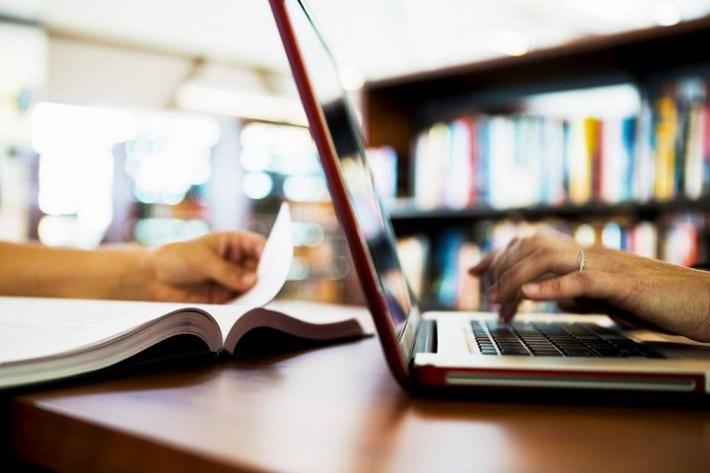